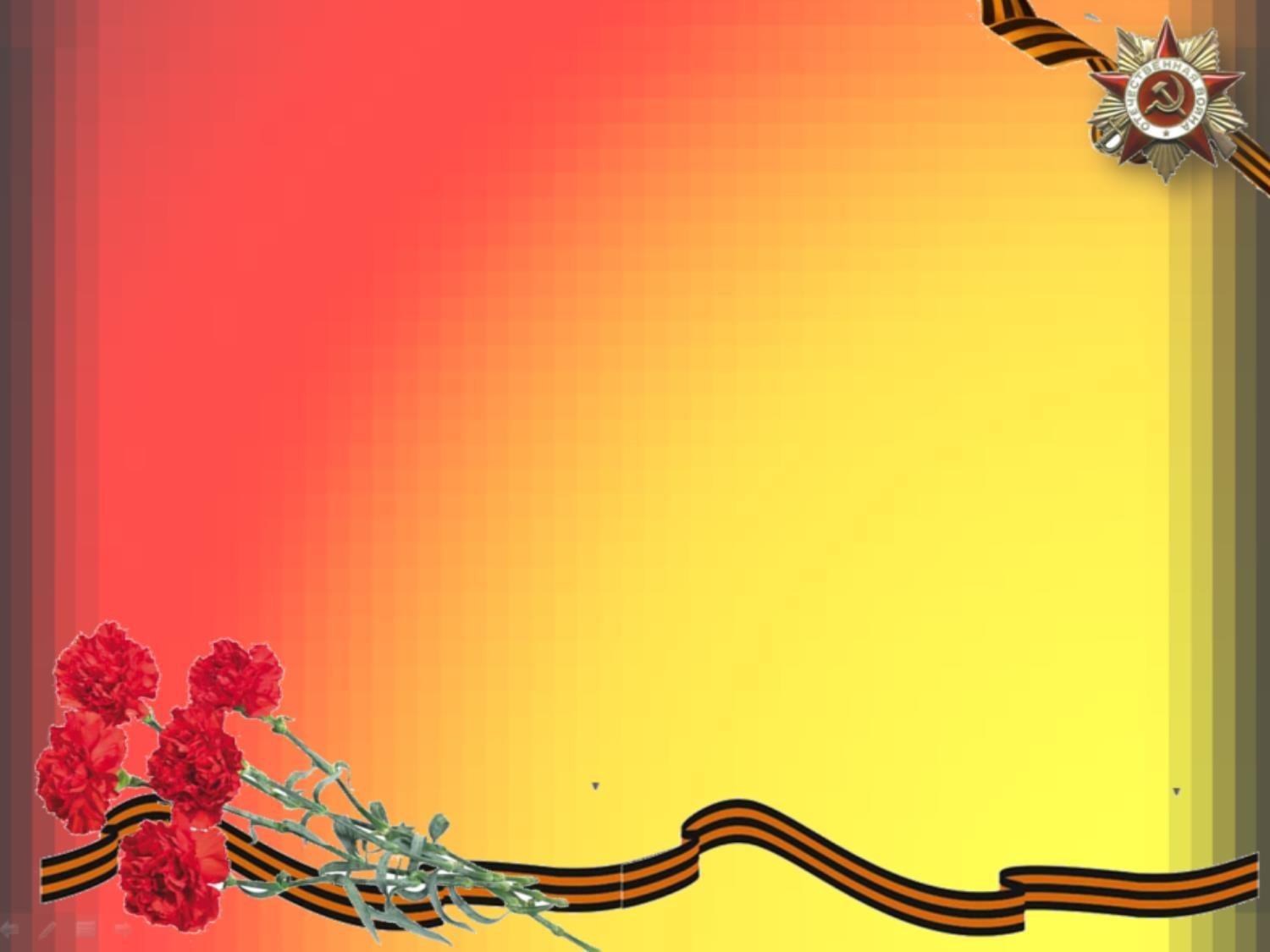 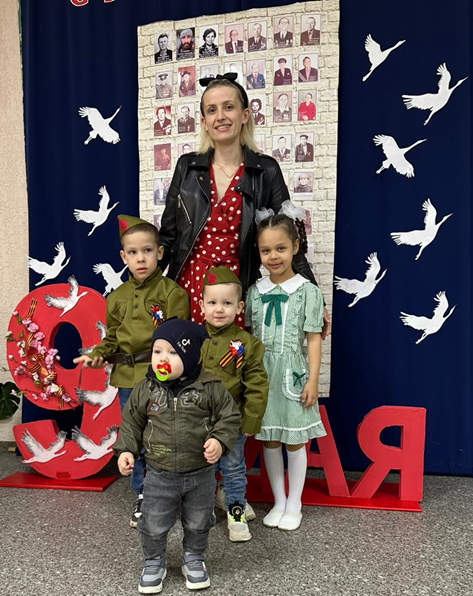 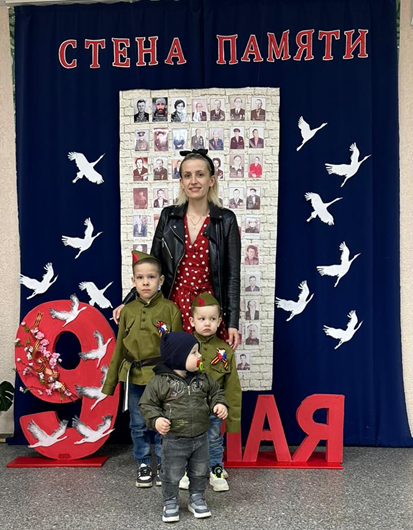 9мая 2024 года
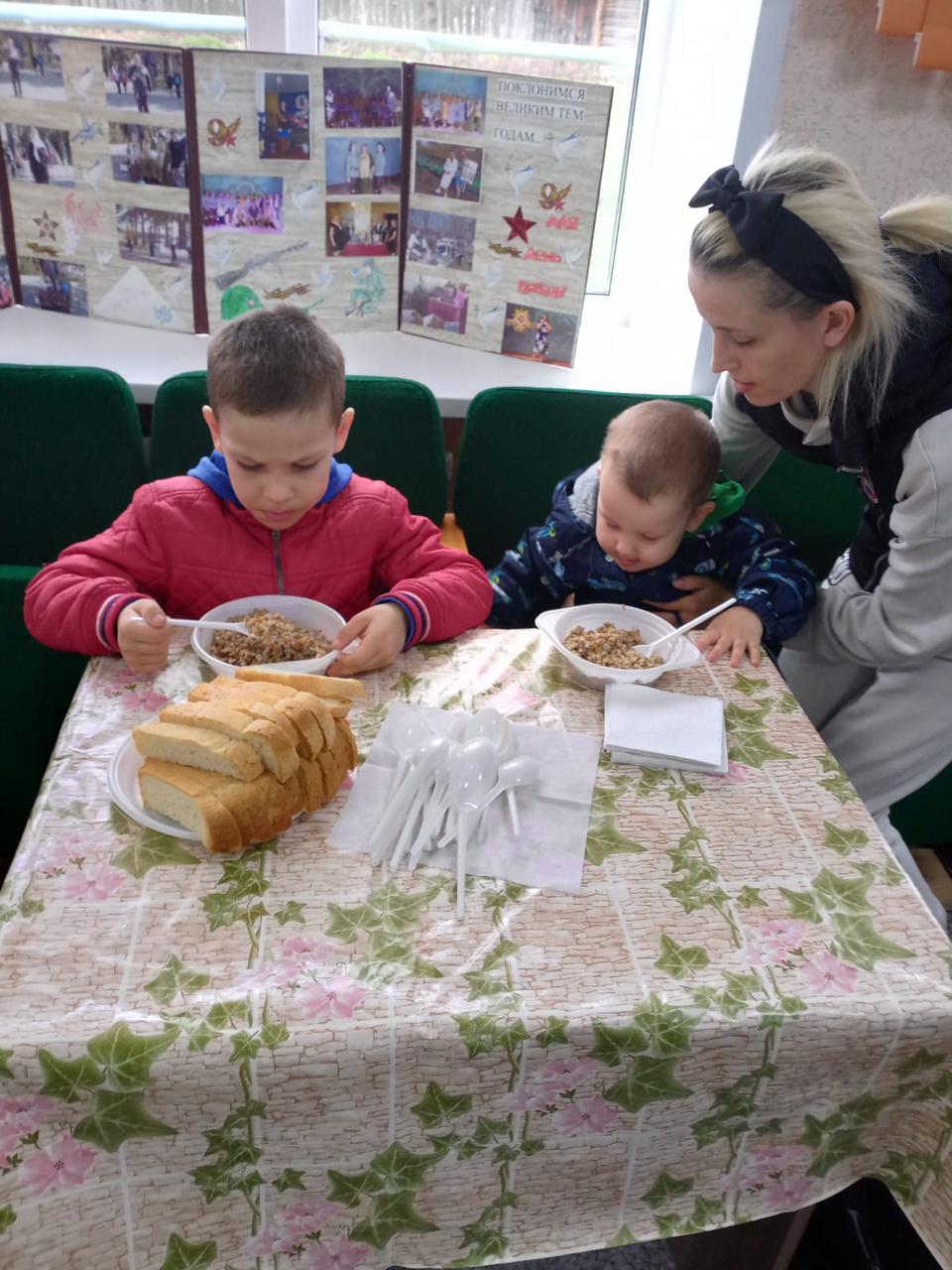 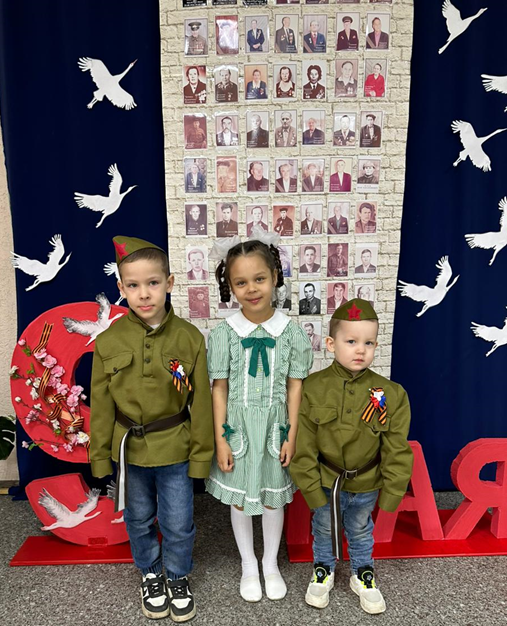 9 мая –великий праздник Победы. В этот день вся страна приносит цветы на могилы погибших солдат и поздравляют ветеранов. Наша семья тоже не забывает это день. Мы ходим на митинг, смотрим концерты, а так же кушаем солдатскую кашу. Она очень вкусная !
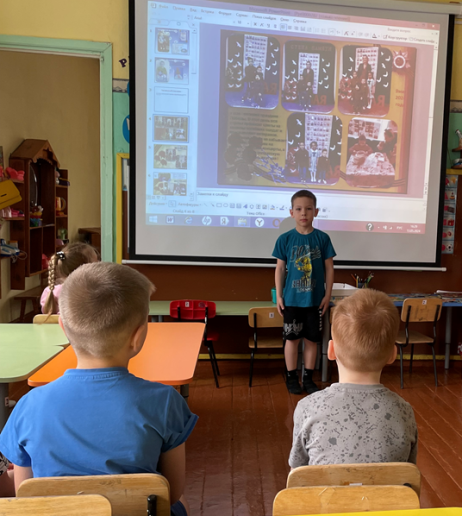 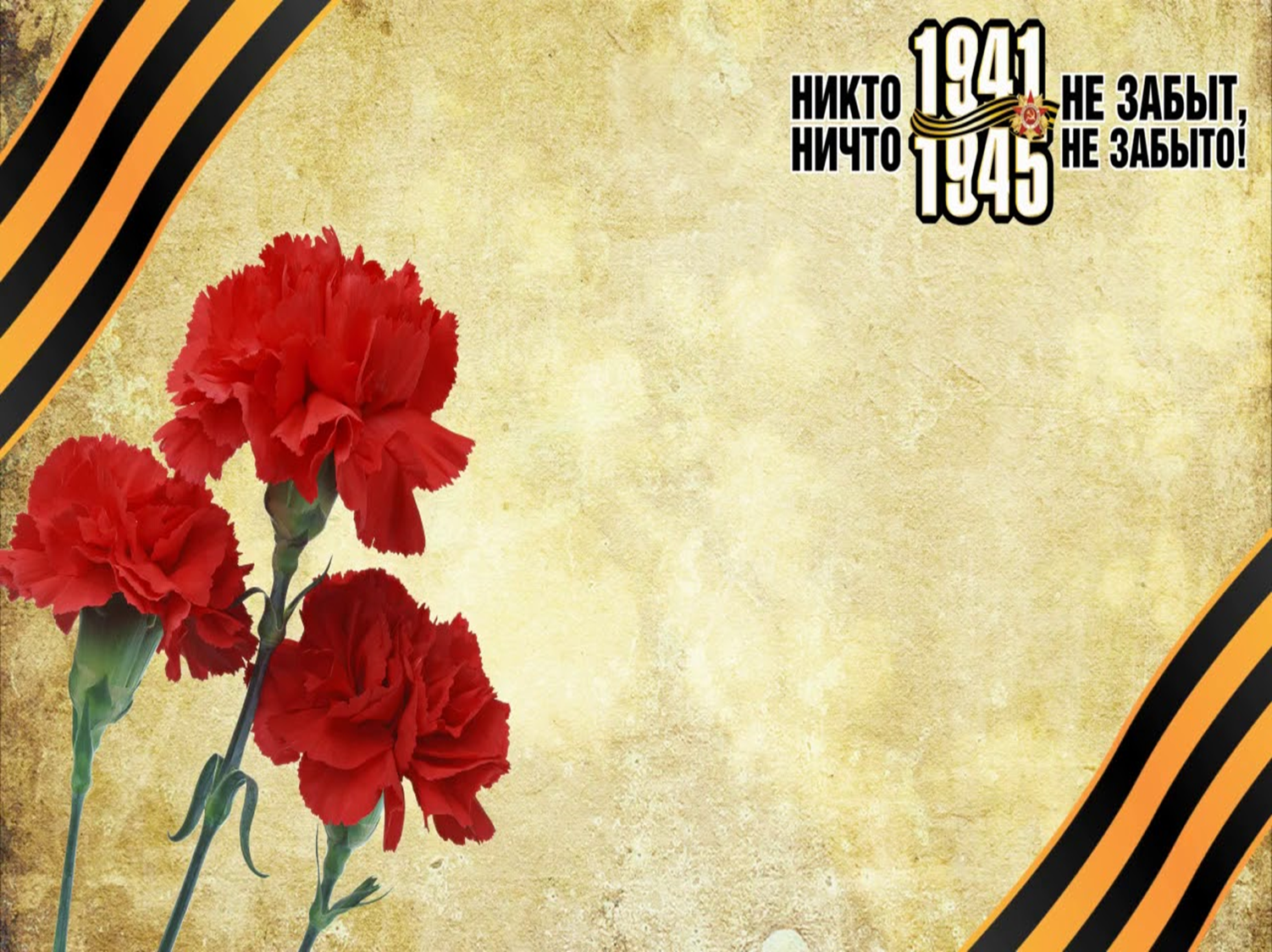 9мая 2024 года
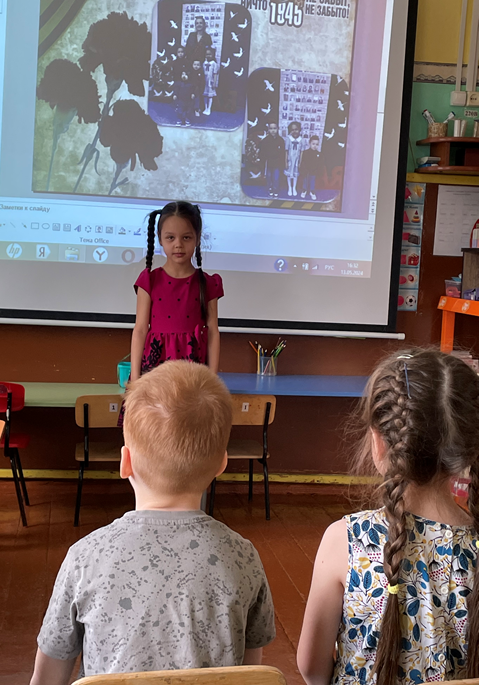 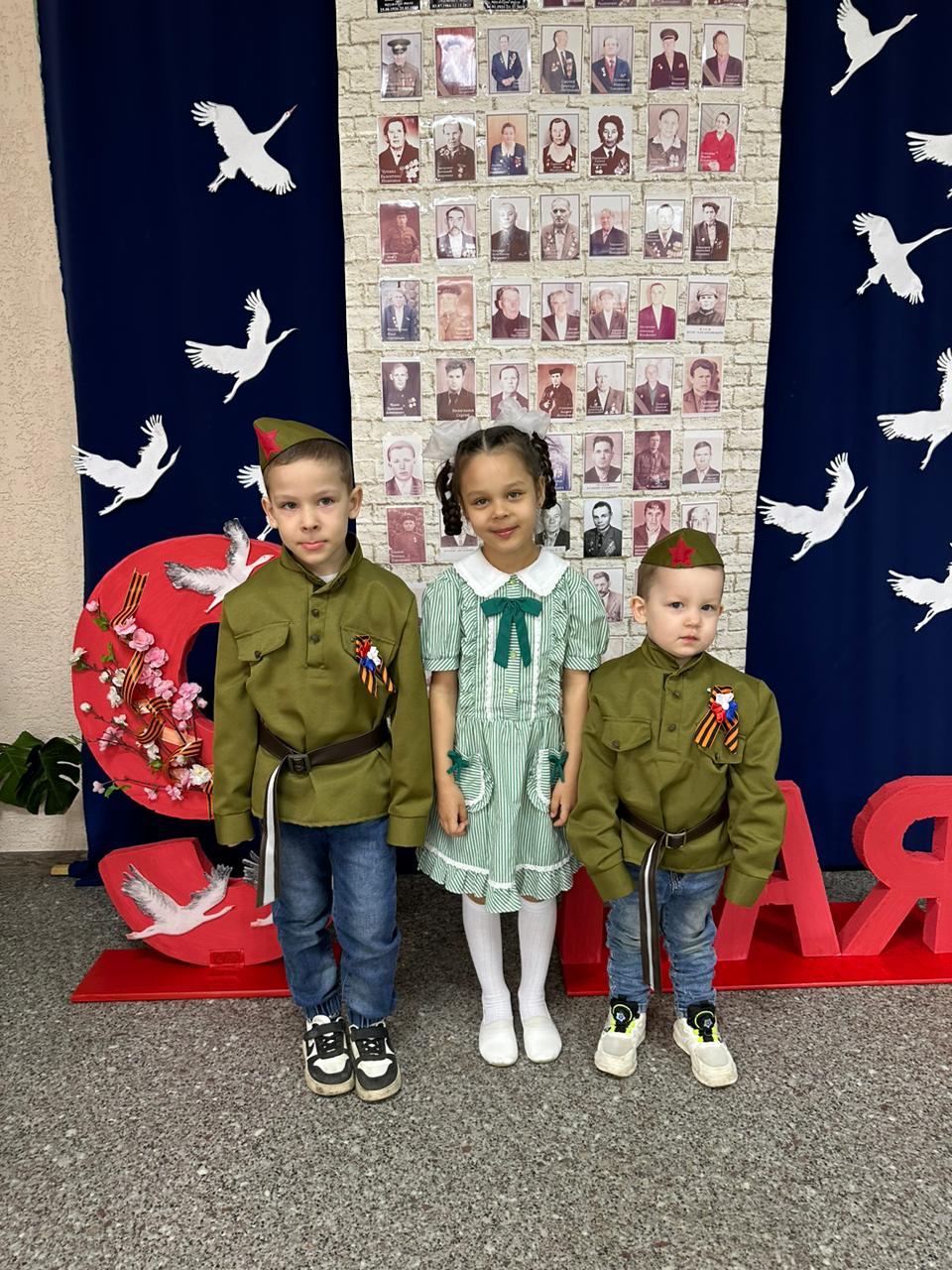 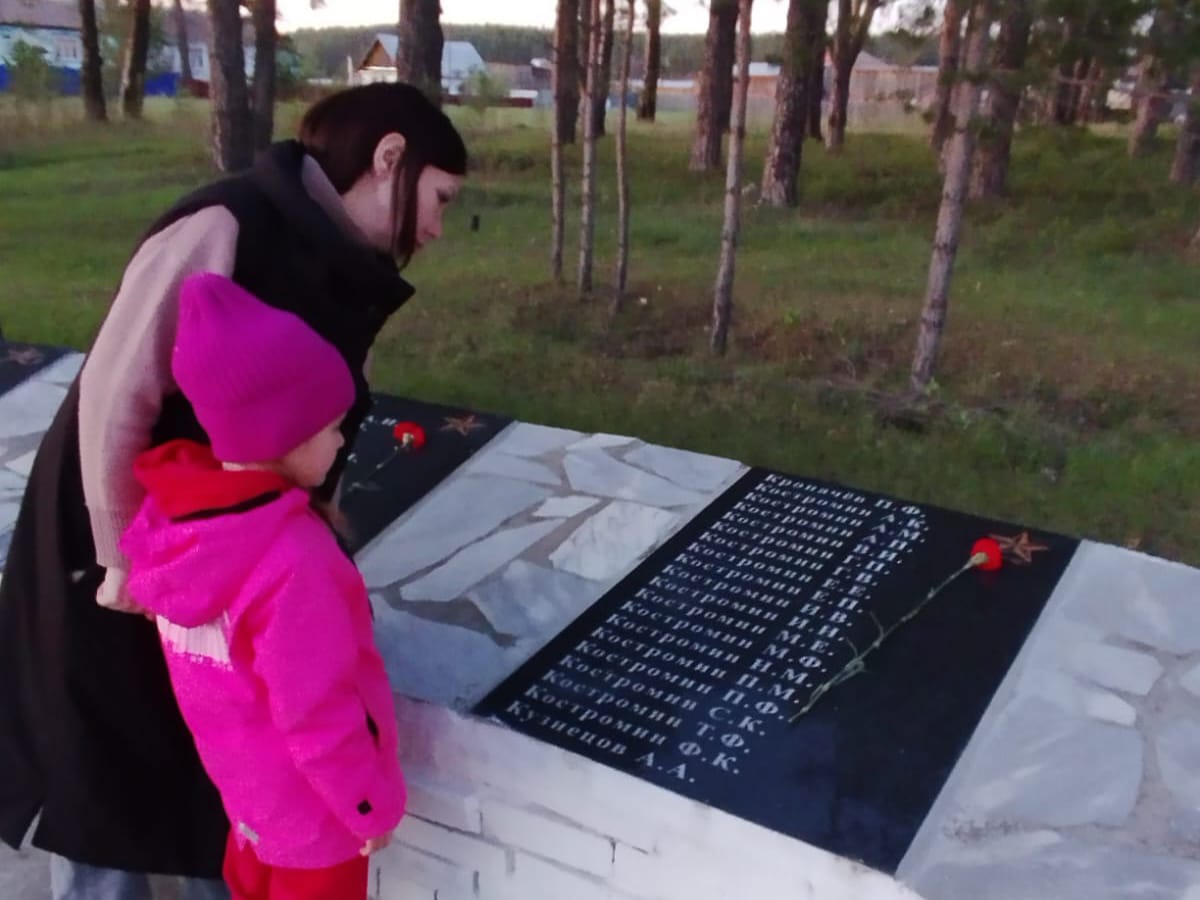 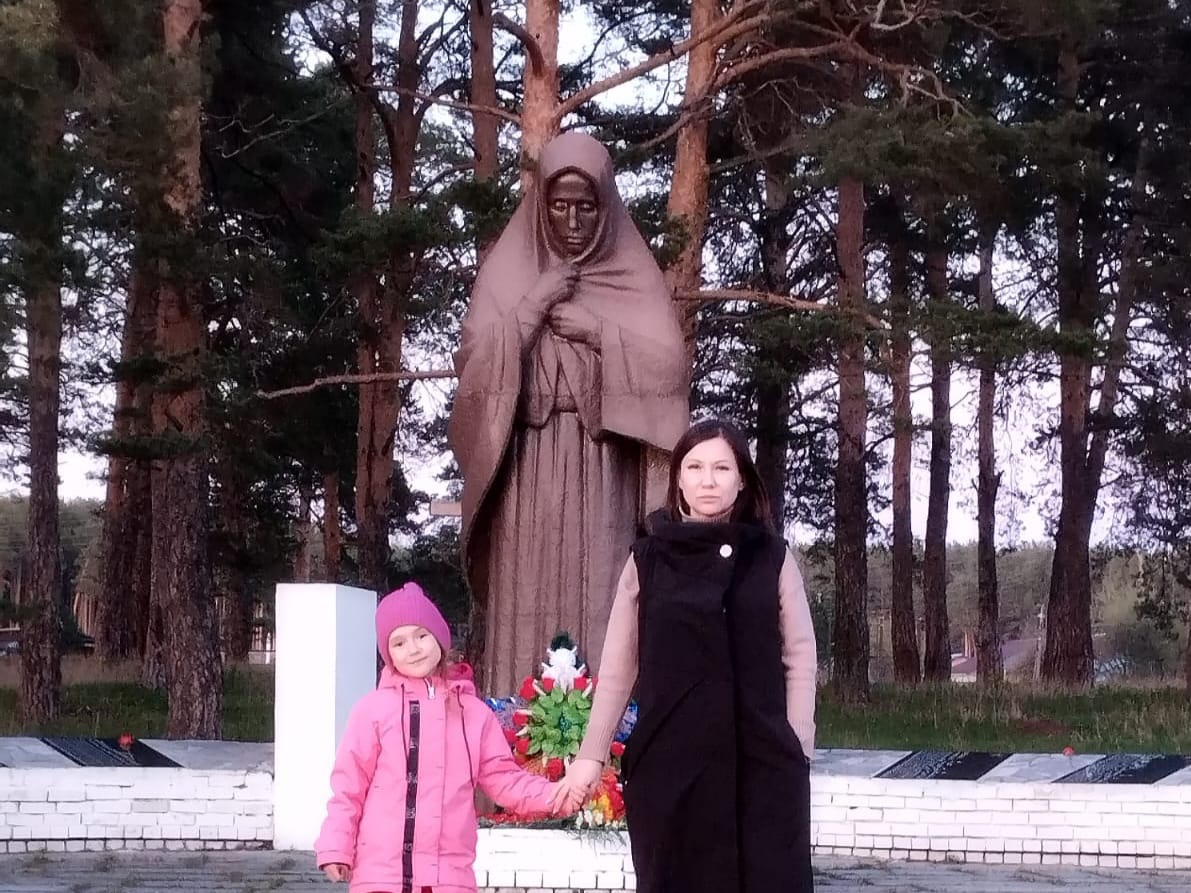 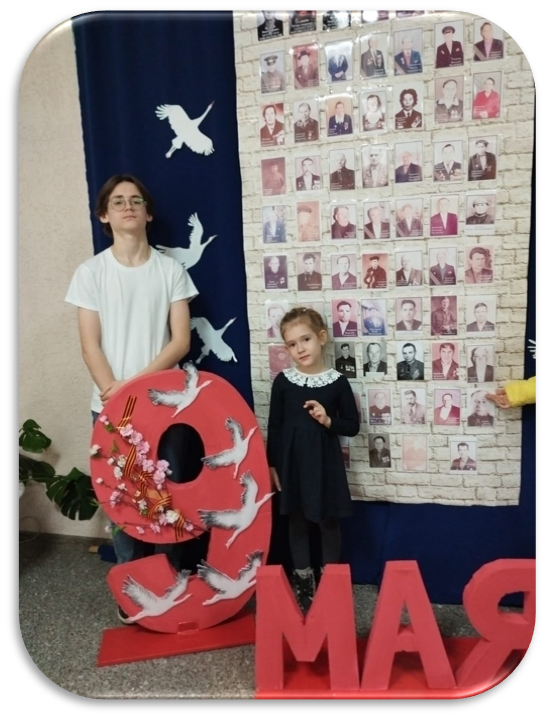 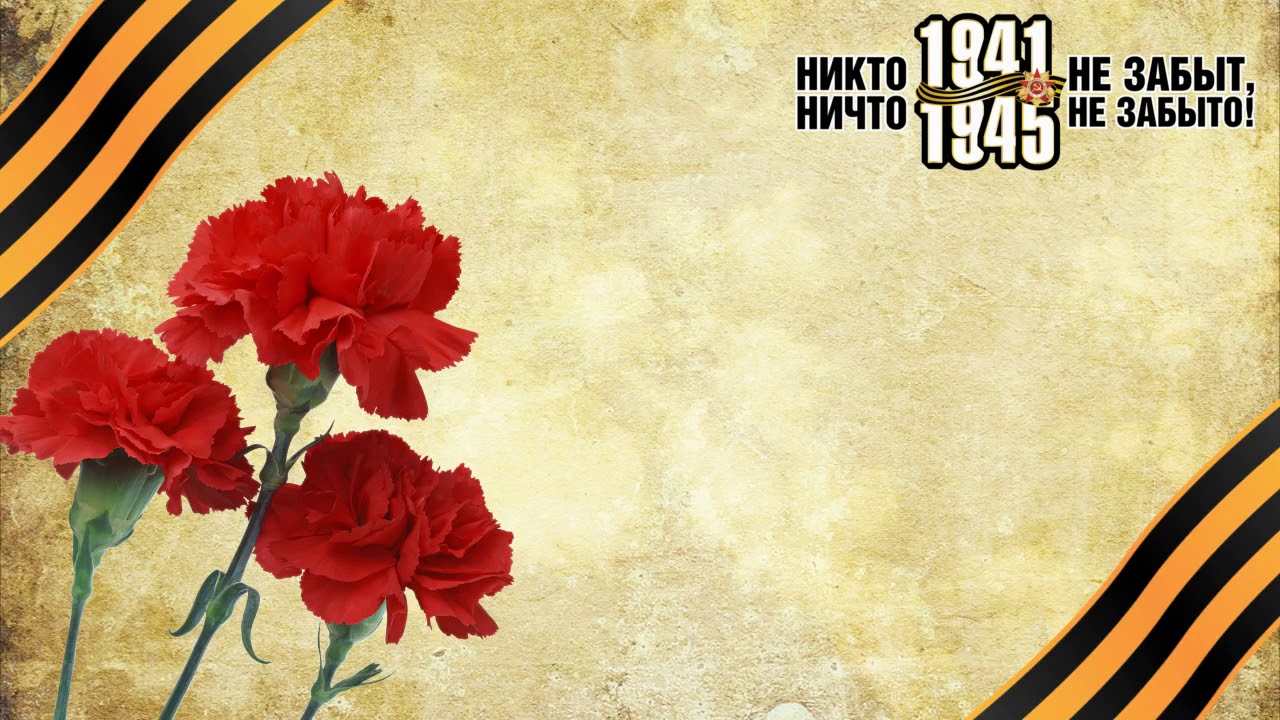 9 мая 2024года
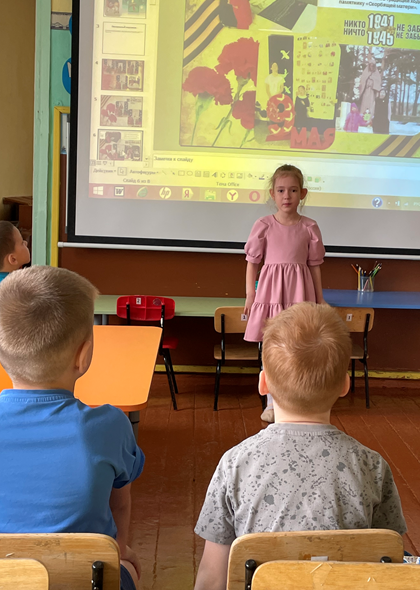 9 мая мы с братом ходили в клуб на мероприятие, посвященное Дню Победы. Там поздравляли ветеранов войны, пели песни, читали стихи, угощали всех «солдатской кашей». А еще мы с мамой по традиции ходили к памятнику «Скорбящей матери».
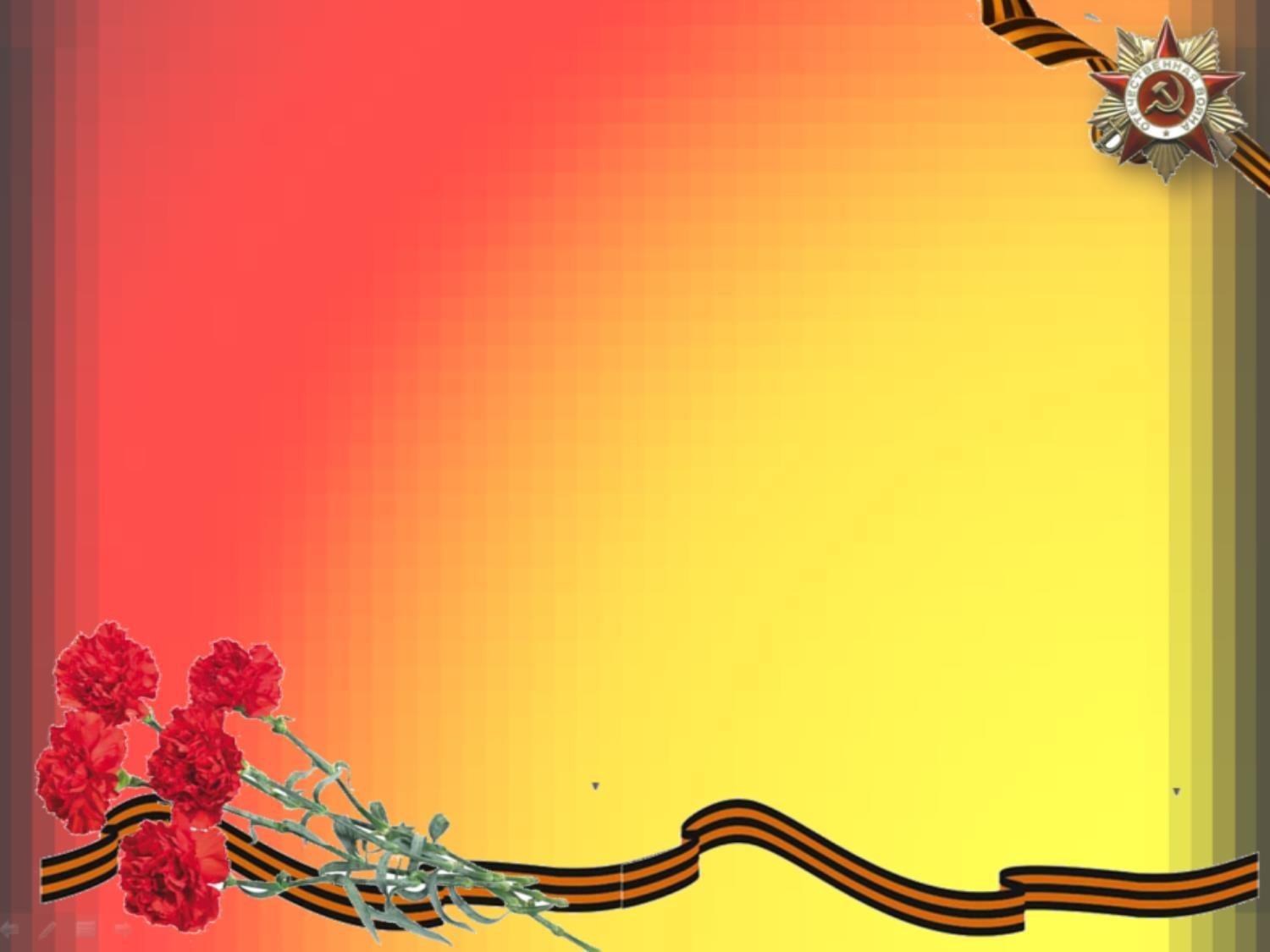 9 мая –это главный праздник в России. Это День Победы! Наши прадедушки победили фашистов, освободили нашу землю. 9 мая мы ходим к памятнику Скорбящая мать  и кладем цветы. Мы их помним. Мы с бабушкой, мамой и братом ходили в клуб, ели солдатскую кашу.
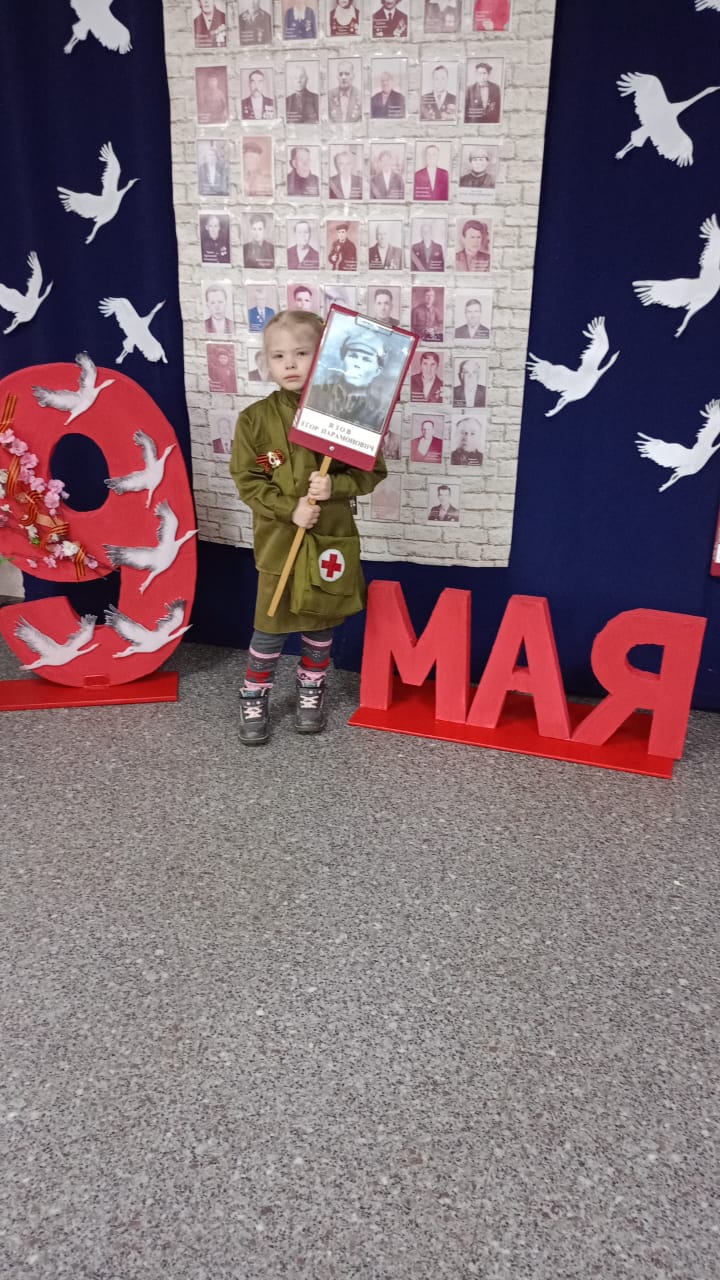 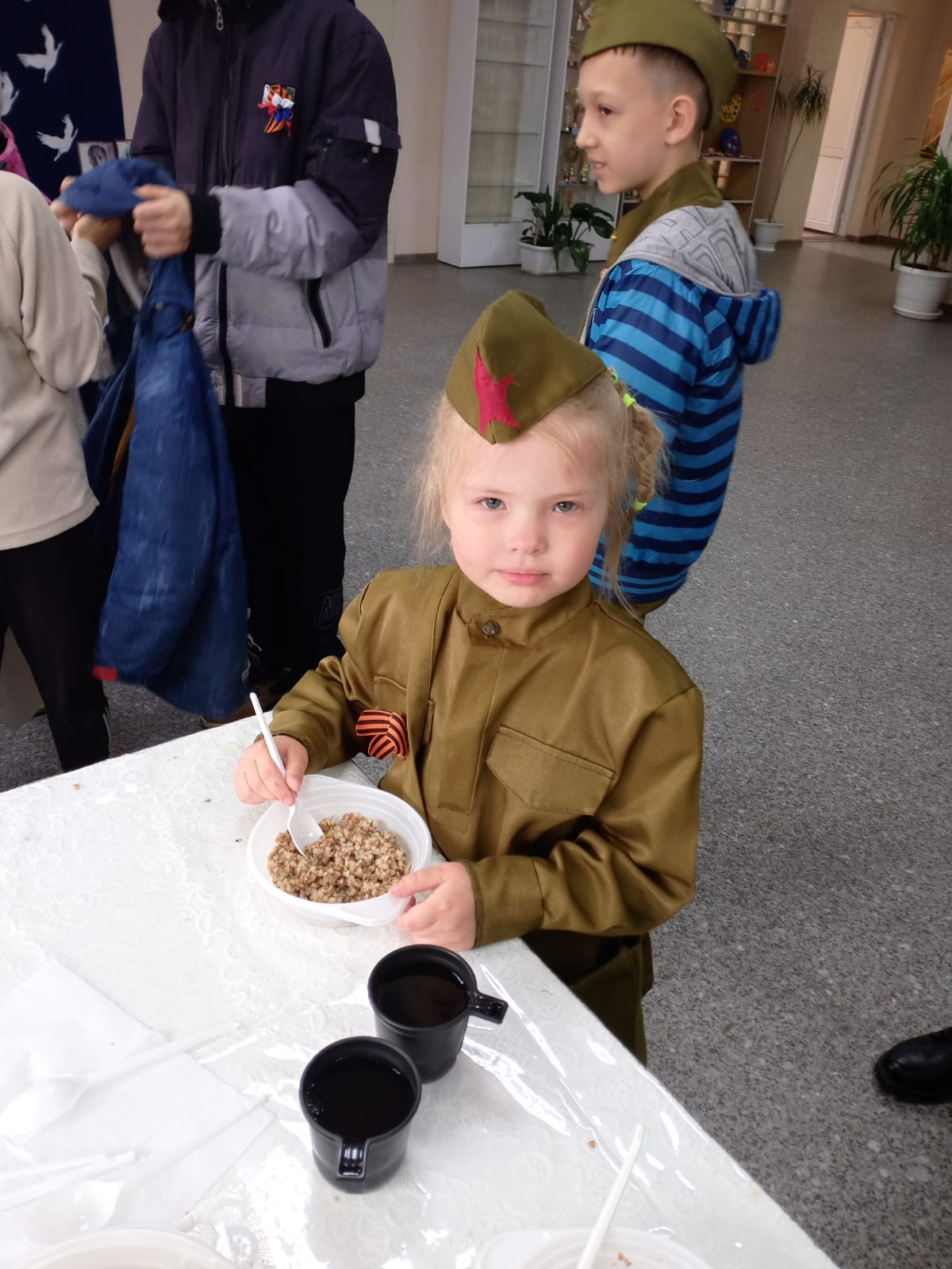 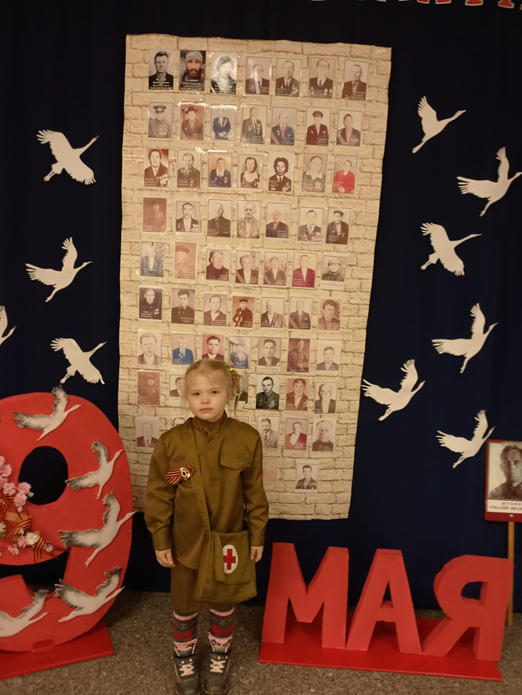 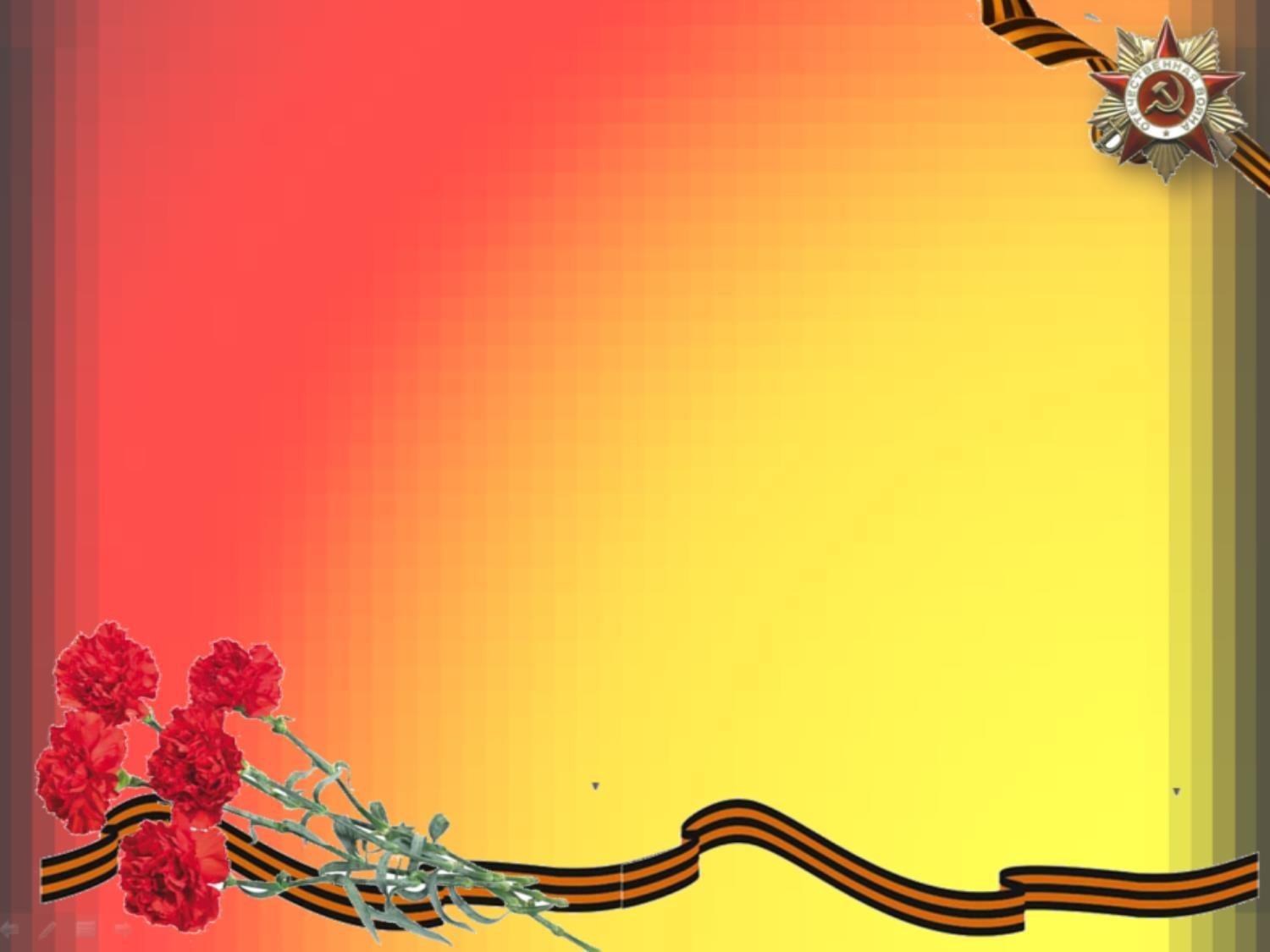 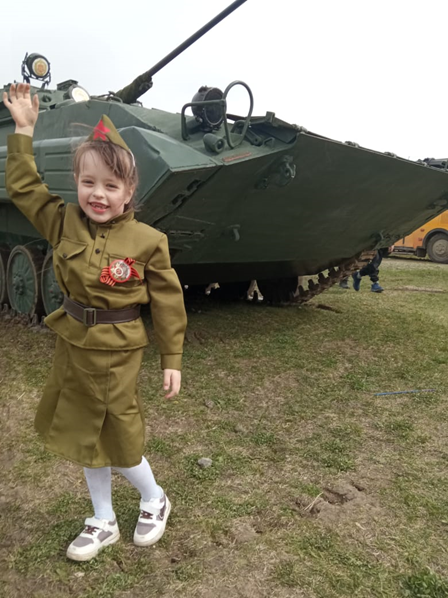 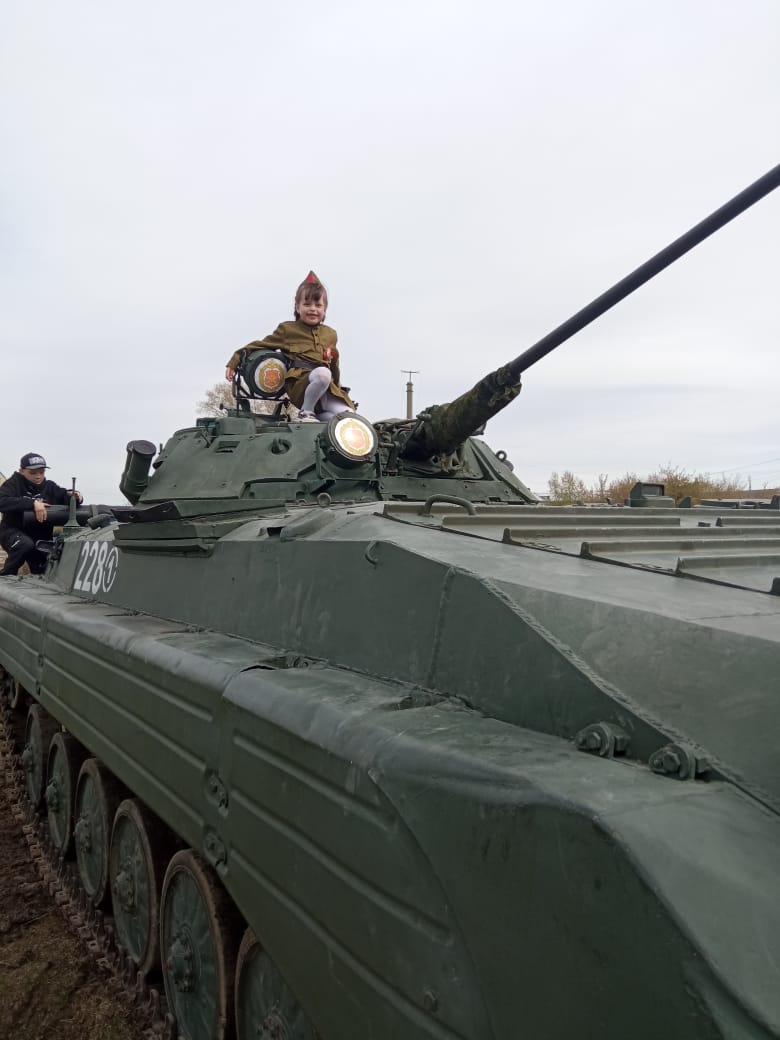 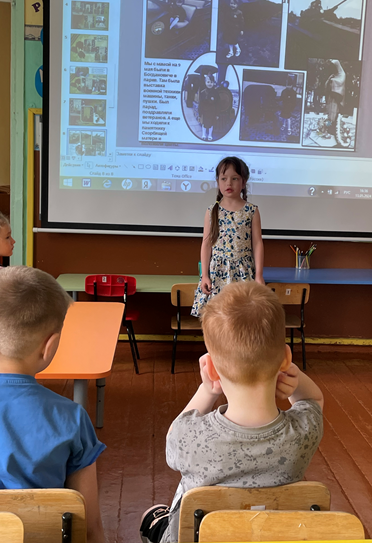 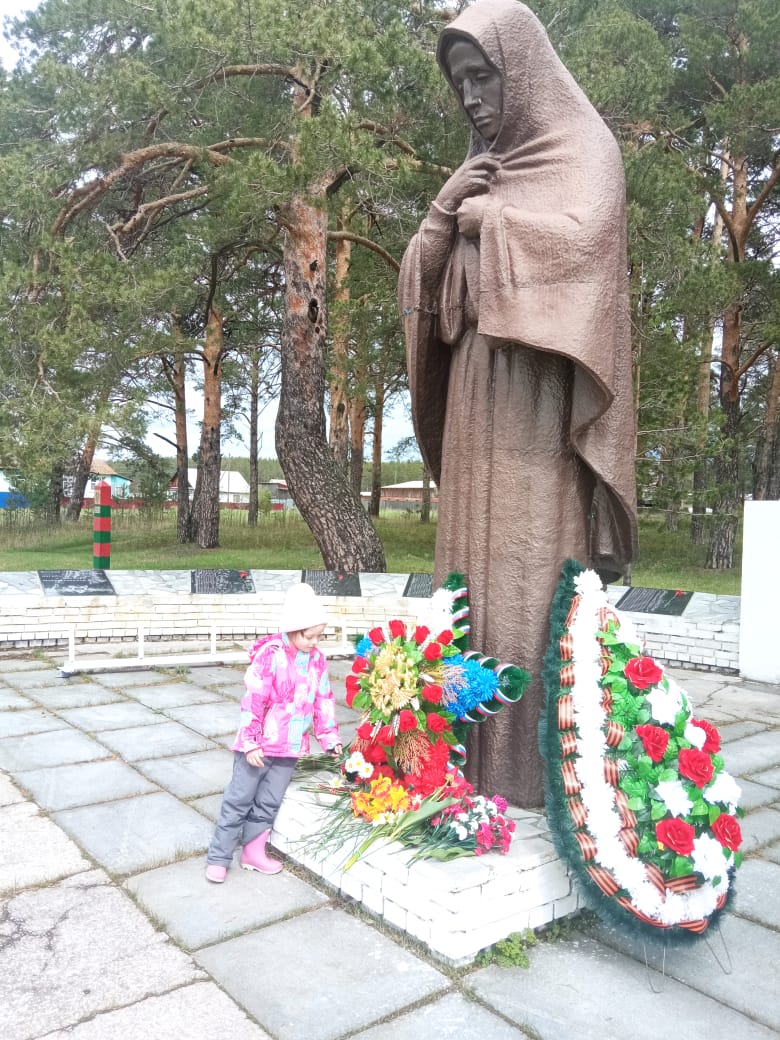 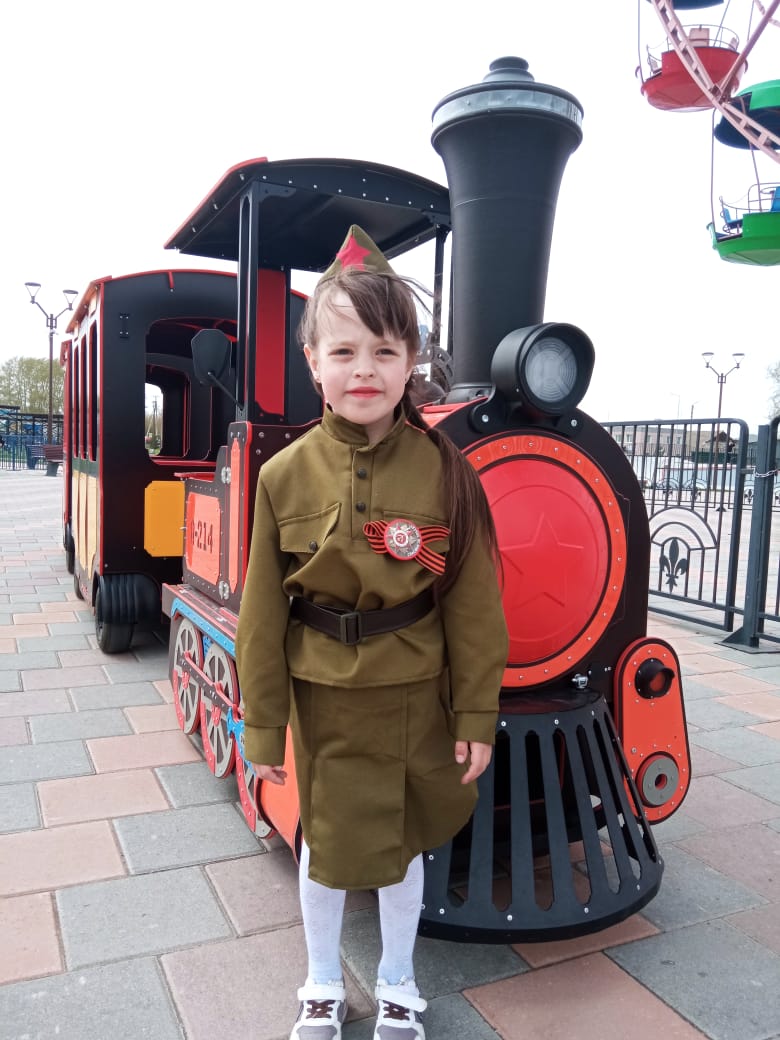 Мы с мамой на 9 мая были в Богдановиче в парке. Там была выставка военной техники: машины, танки, пушки. Был парад, поздравляли ветеранов. А еще мы ходили к памятнику Скорбящей матери и положили цветы.
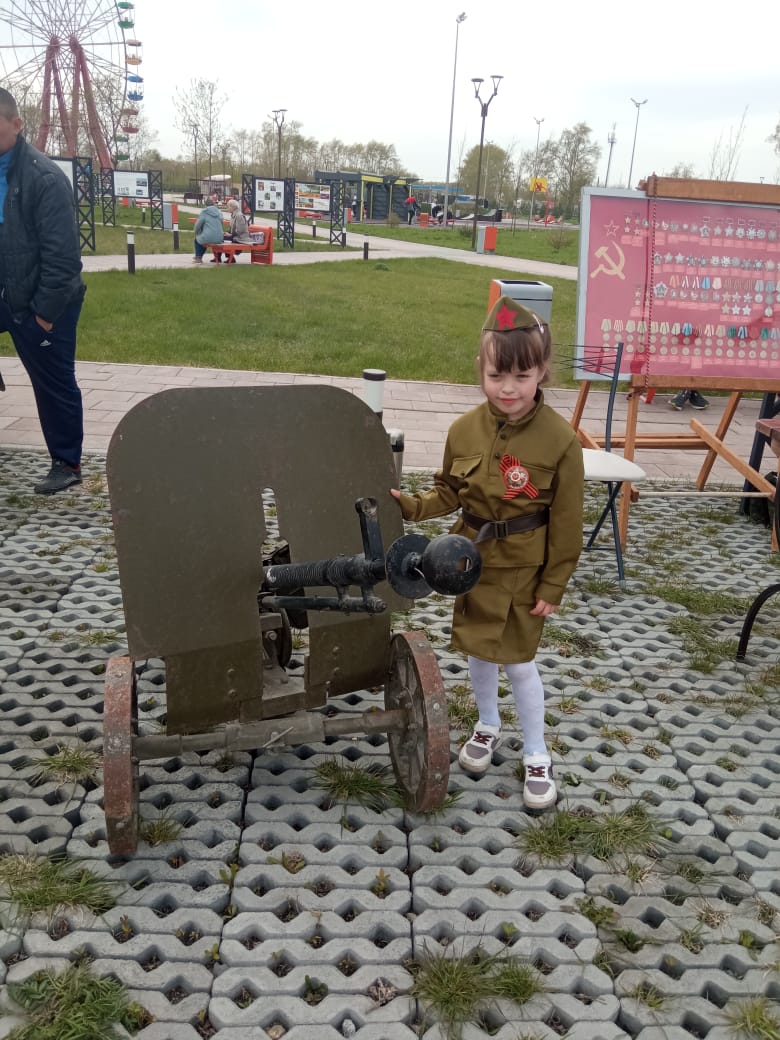 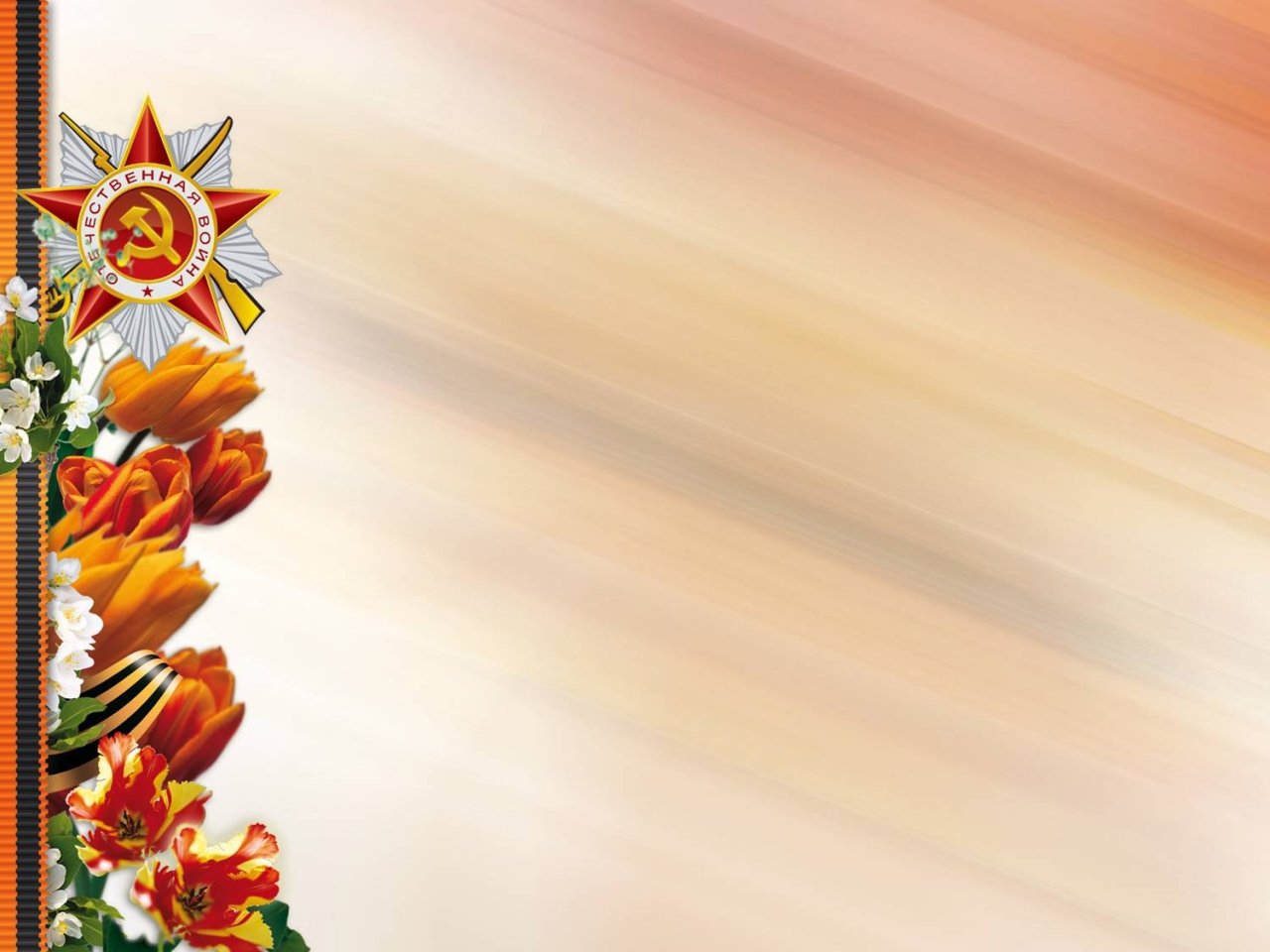 9 мая
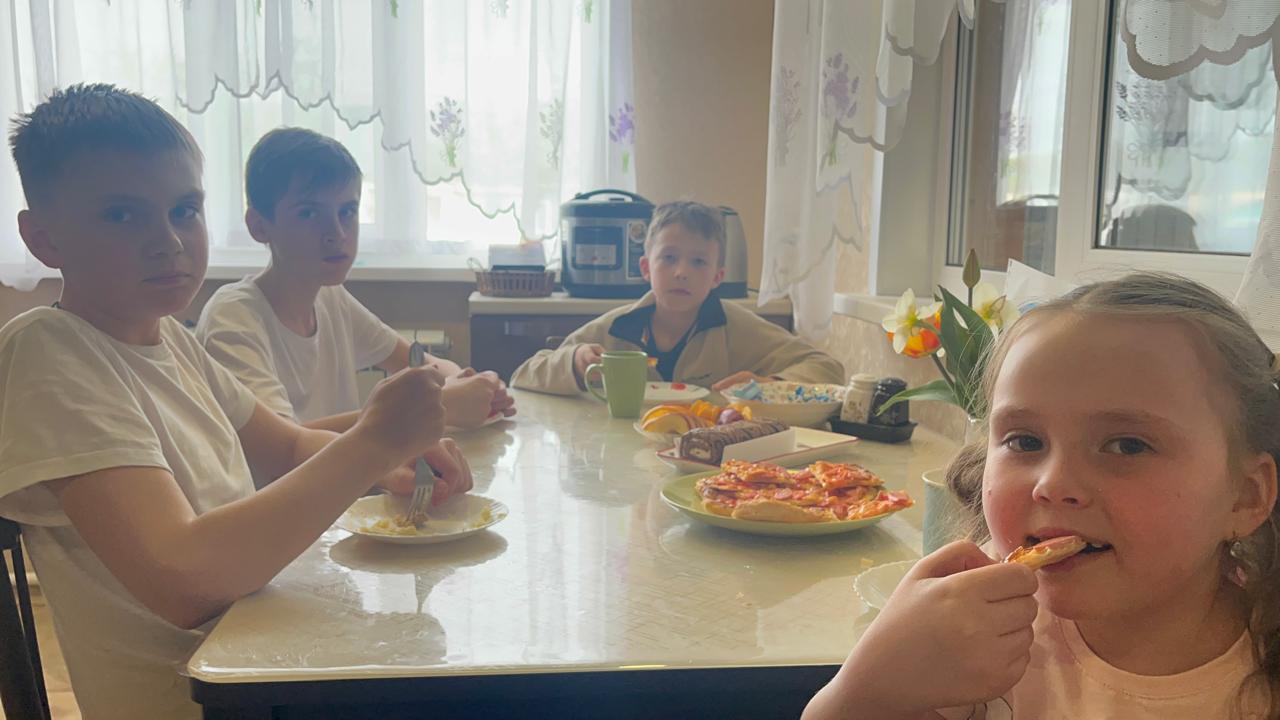 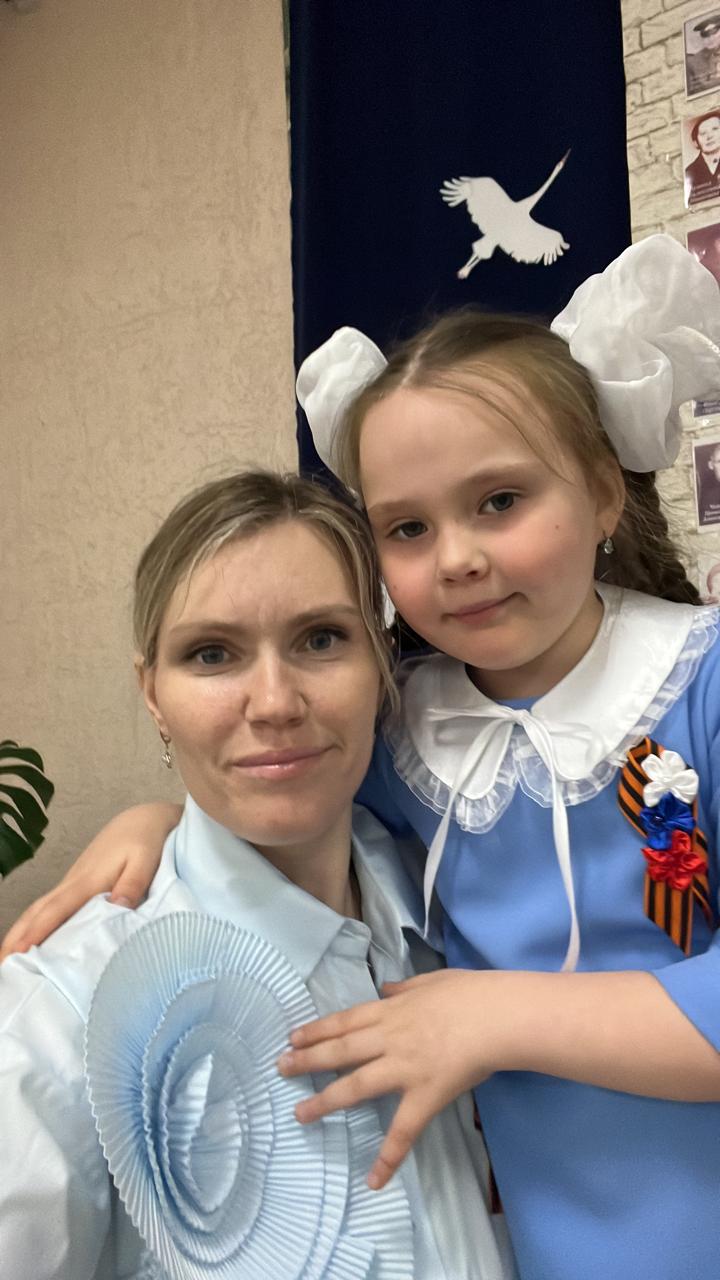 Мы с моей семьей отмечаем День Победы так: утром идем на митинг к Скорбящей матери! А дома мы смотрим по телевизору парад победы в Москве, потом садимся за стол, пьем чай с конфетами, фруктами, поем военные песни, читаем стихи, и вспоминаем наших прадедушек, рассказываем про них! Целый день у нас во дворе играют военные песни. И конечно мы ходим в клуб на концерт!
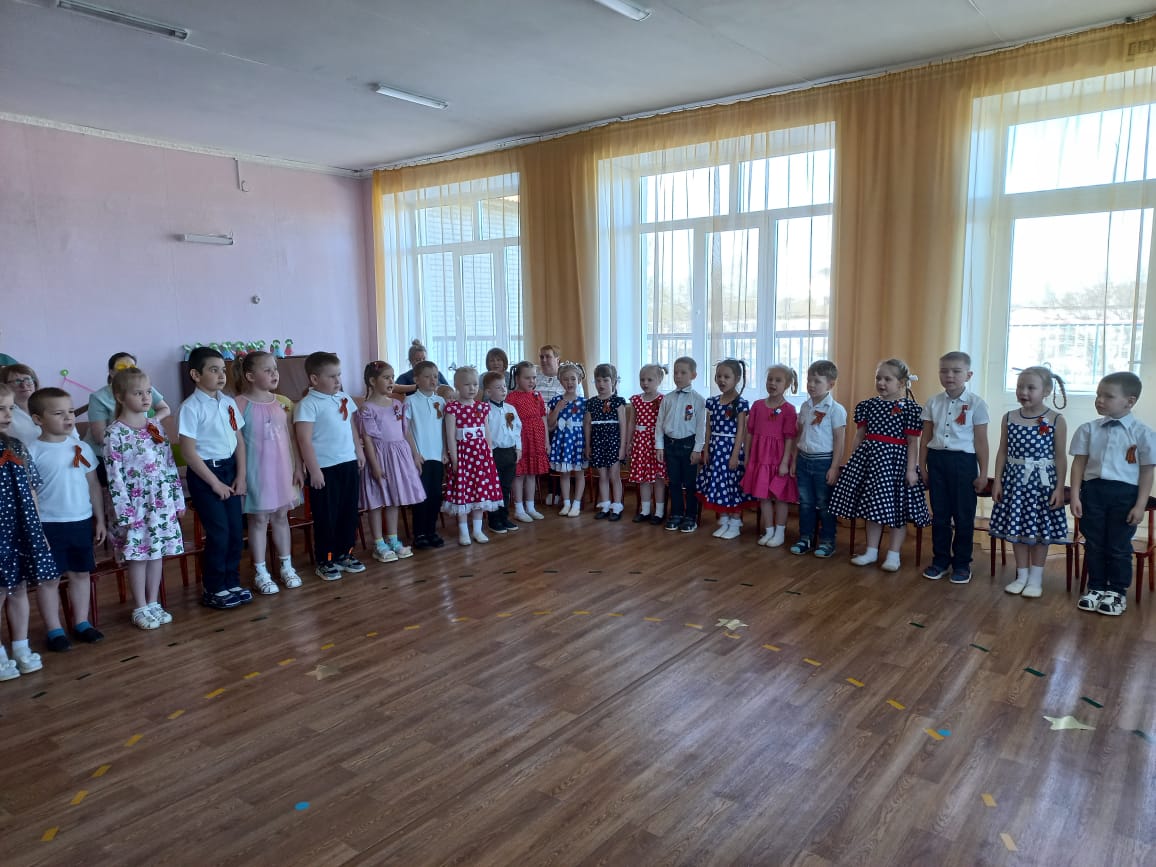 После утренника, посвященного 9мая, мы с детьми пошли к памятнику Скорбящая мать
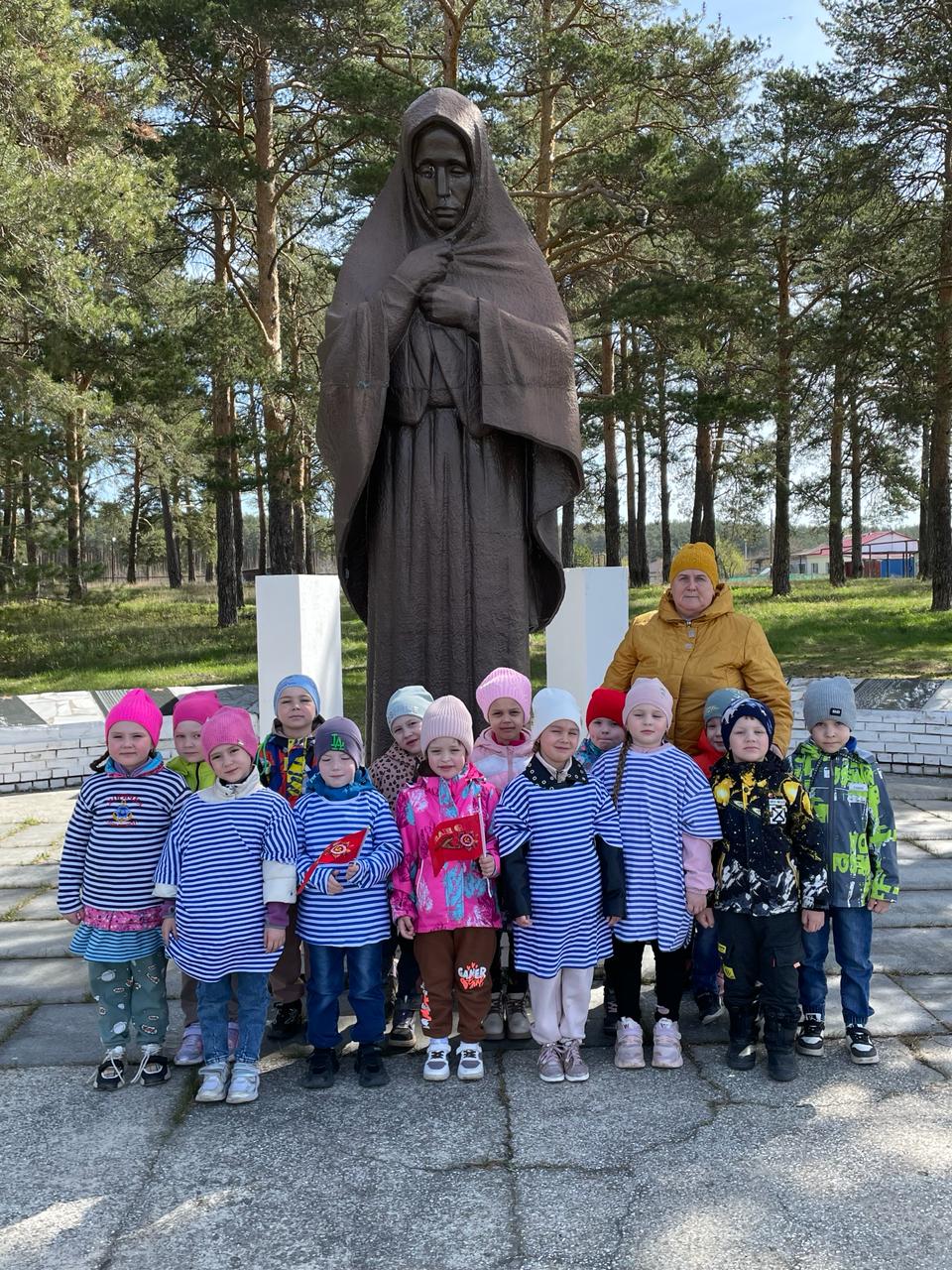 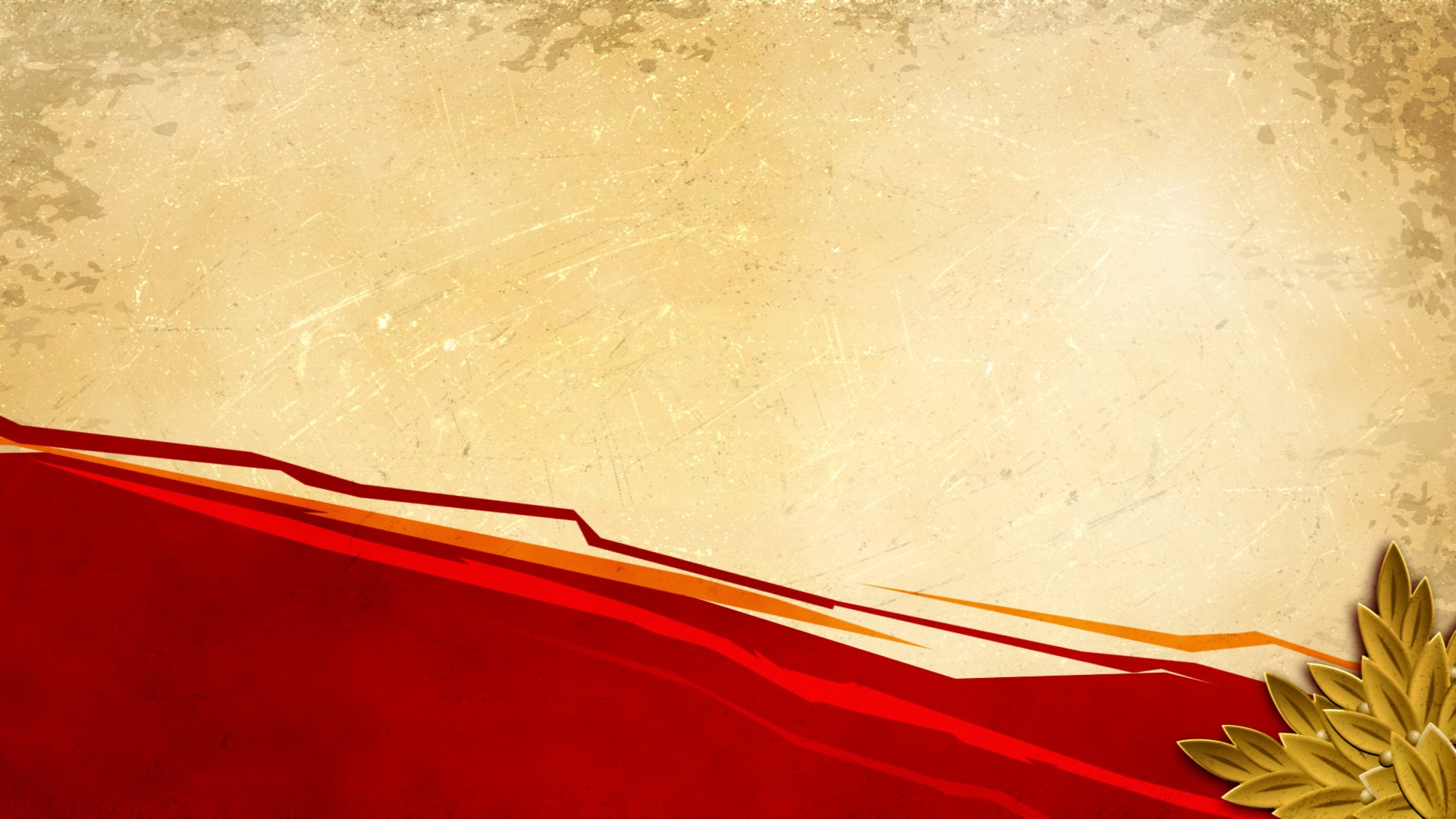 Дети старшей группы принесли цветы к памятнику!
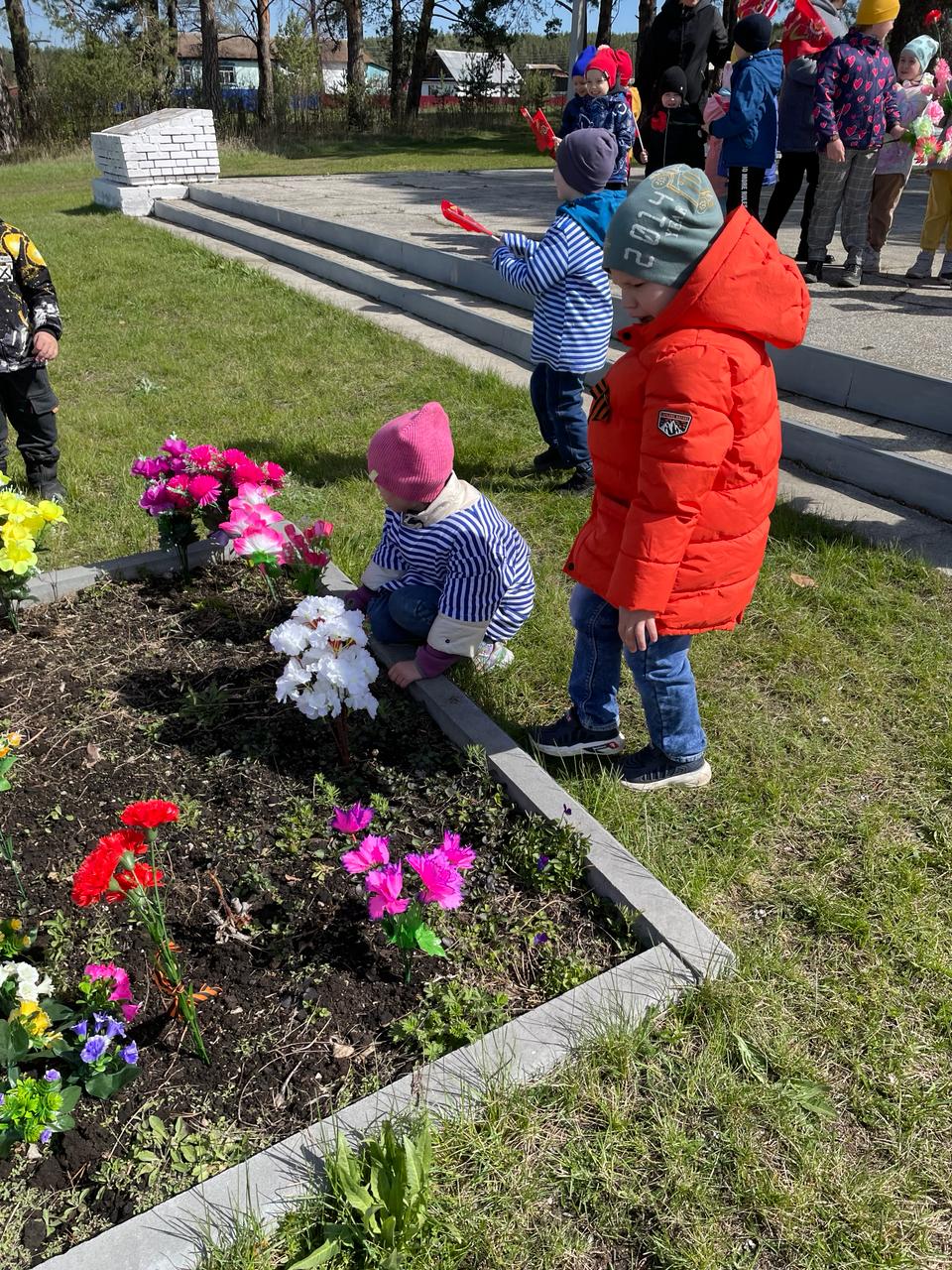 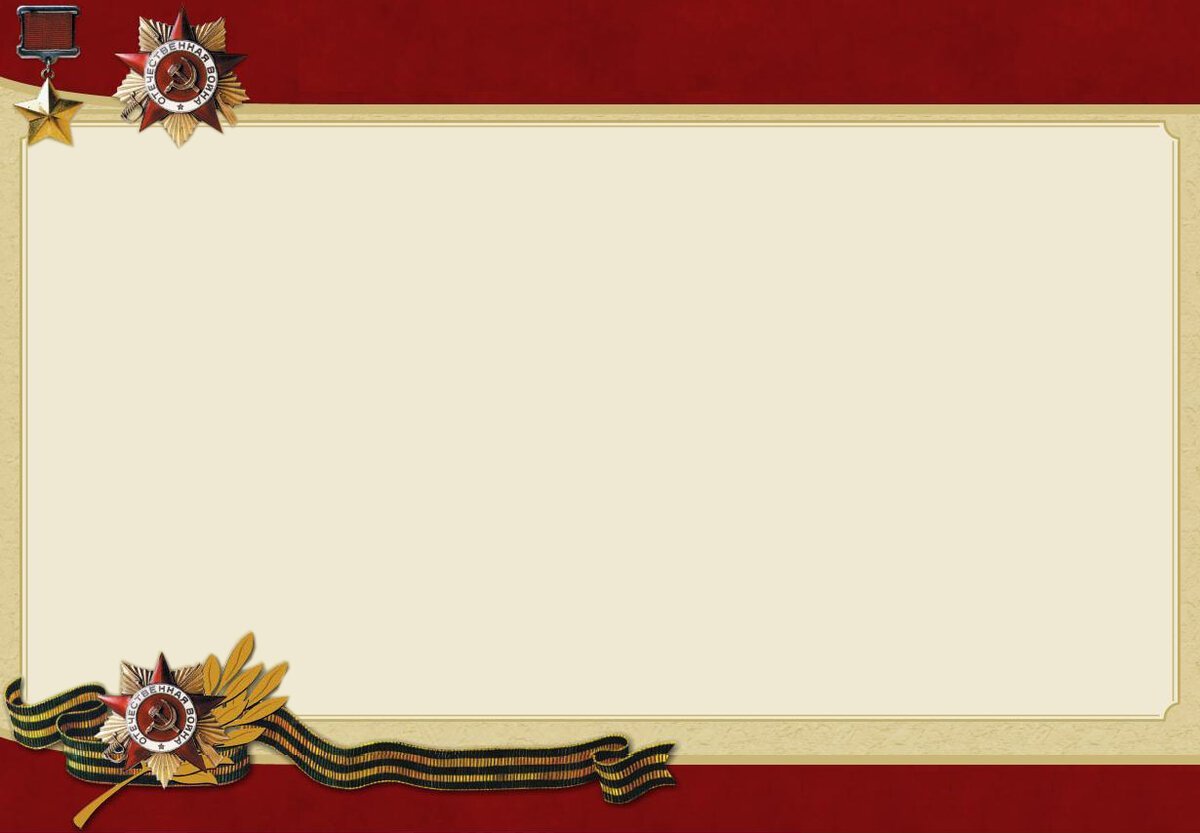 Дети младшей группы тоже были на празднике, слушали песни, стихи и даже танцевали.Принесли поделки и фото ветеранов.
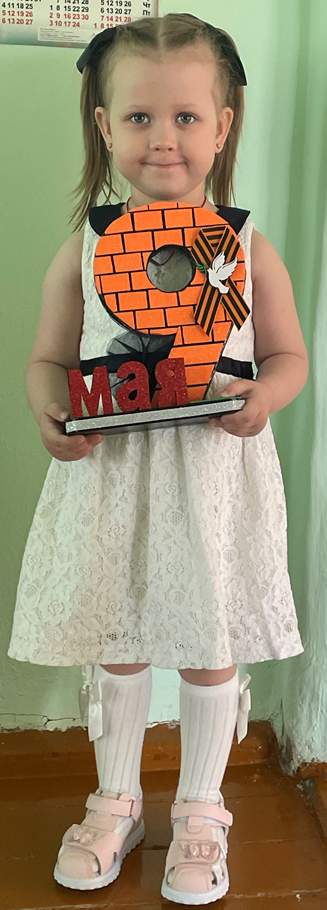 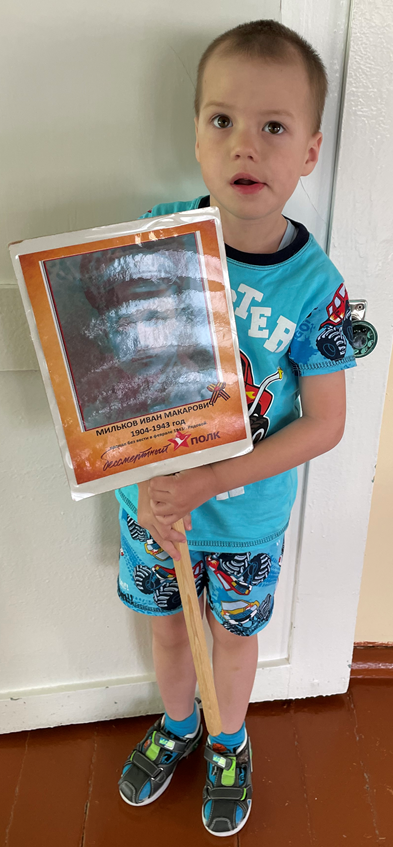 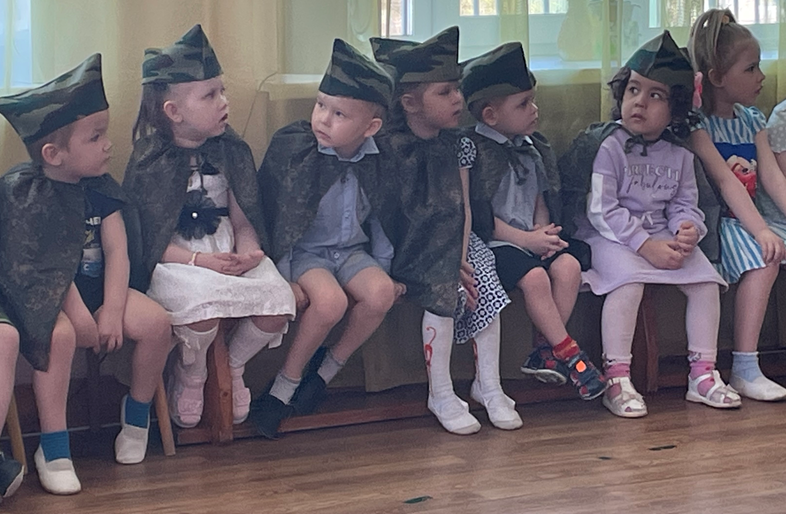